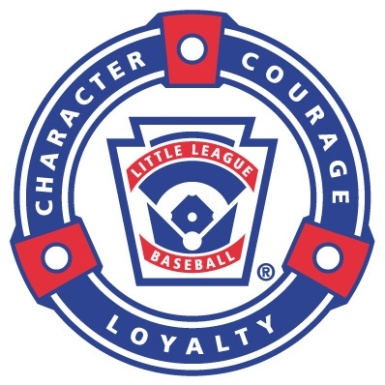 Team Equipment
 (4 to 6) Helmets with face guards
 (2 to 3) Bats 
 (10-16) Practice Balls
 (12) Game Balls
 (1) Set of Catchers Gear
 Mask with throat protector
 Shin Guards
 Chest Protector
 Catchers Mitt
 (1) Helmet Bag
 (1) Equipment Bag
 (1) Scorebook
 (1) Rule Book
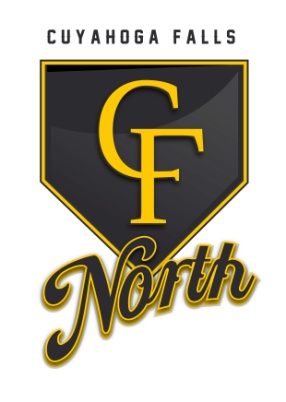 20
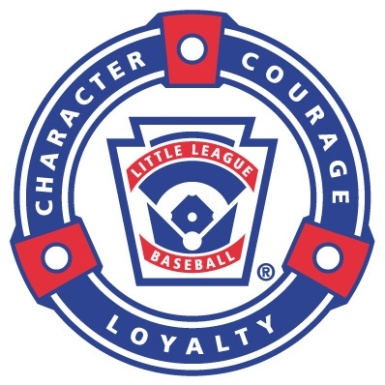 Practice / Game Tips
  Be prepared .  Have a clear idea of what you want to do.  Players and parents both respond better when you’re organized and directional.

  If possible, show up 15 to 30 minutes before practice or game to get bases and equipment ready.
  Get parents involved.

  Begin every event with a short meeting with the players.  Review  goals and objective and reinforcing team values.

  After short meeting, have the players start with slow stretching & jogging drills together. – Team unity and protect players from injury.

  End each event with another short team meeting to review skills just learned and logistics of the next event.

  Coaching Clinics will take place before the season to give more insights into running an organized and beneficial practice.
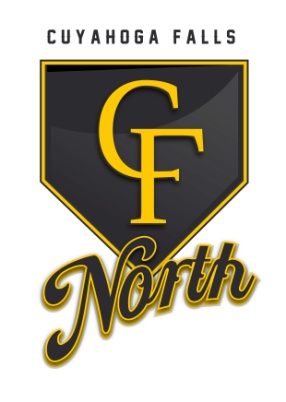 21
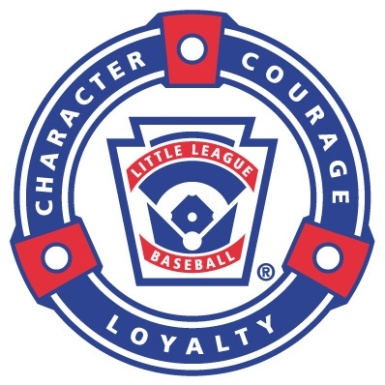 Umpiring
  Each coach will be ask to help umpire other league games.  

  Majors and AAA will have two umpires.

  AA will have one umpire behind the plate and one coach from each team out in the field while your team is up to bat.

  A and T-Ball  will not require umpires.  Coaches will need to make calls together.  

  We will have training sessions before the season to teach and instruct proper umpiring skills.
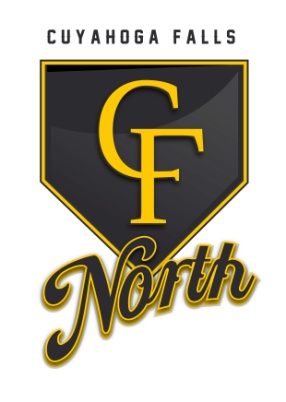 22
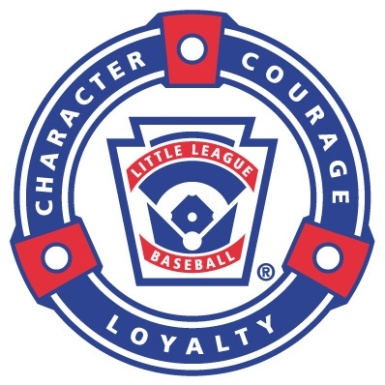 Evaluation Day

  Sunday Feb. 26th  (Make-up date: Sunday, March 4th)
  11-1pm 
  Woodridge High School
  Coaches can come and observe
Player Development

  Plan to have free fundamental skills training this year on Sunday afternoons.  Information and details will be coming soon.
Coaches Development

  Plan to have free coaches workshops to teach the fundamentals of baseball, how to run a practice, and game day coaching skills.  Information and details will be coming soon.
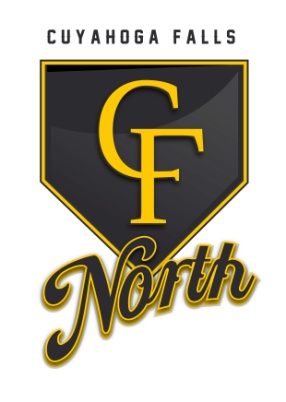 23
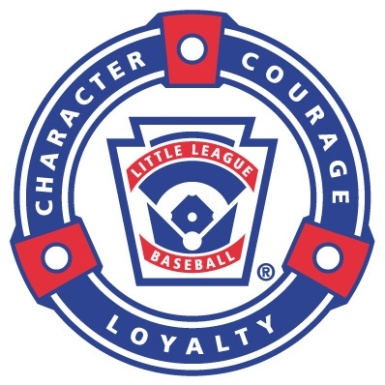 Coach Pitch/T-Ball Rules
 
 There will be no score or team standings kept
  Each game will consist of three innings or 1½  hours. The third inning should begin only if time allows both teams to bat.
  Each inning will consist of each team batting its' entire lineup.
  Batters or base runners being out are up to coaches, (discuss with other coach before game).
  All players will play both infield and outfield positions during each game. No player shall play the same position twice in the same game. All players will play the field when their team is on defense.
  When a defensive player in the outfield picks up the ball and starts the throwing motion, all base runners will return to the nearest base.
  There will be no base advancement on over throws.
  Coaches should throw 7 pitches to each batter at which time the batting tee should be brought out (discuss with other coach before game). Coaches should use discretion - keep the game moving!
  Coaches/parents will play as catchers in order to move the game along more quickly.
  Batting helmets must be worn by all batters and base runners. 
  No sliding, no leadoffs, no stealing.
  No swinging bats unless the batter is in the batter's box. It is critical that coaches and parents monitor this constantly.
  50 foot base paths. No defensive player closer at the start of the play than the pitcher's mound.
  Coaches may pitch where most effective.
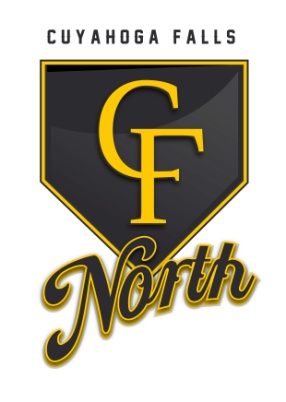 24
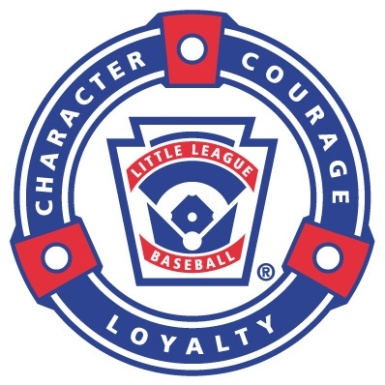 A Rules / Guidelines


   55 foot bases.
   40 feet to pitching rubber.
   No stealing or lead-offs, sliding is allowed (feet first only, no head first slides).
   Four inning games.
   Coach pitches to his own players.
   Five runs or three outs per at bat.
   Plays will be allowed at the plate.
   On ball hit into the outfield, no further advance by runner once ball is touched by infielder - control is not the issue.
   No base advancement on overthrows from infield positions.
   One base advance maximum on tag up from caught fly balls in the outfield.
   Defensive coaches are allowed on the field beyond the cut of grass.
Offense:
   Continuous batting order. Batting order must be changed from game to game in order to give each player approximately the same amount of plate appearances over the course of the year. In other words, the same player can not bat last or first every game. It is simplest to set the batting order at the beginning of the season and start the next game with the next batter after the last batter from the previous game.
Defense:
   10 fielding positions: 6 infield, 4 outfield (in grass or equal distance required).
   No fielder will play the same position more that two consecutive innings.
   Each player will play a minimum of three innings in the field.
   Catchers should wear cups.
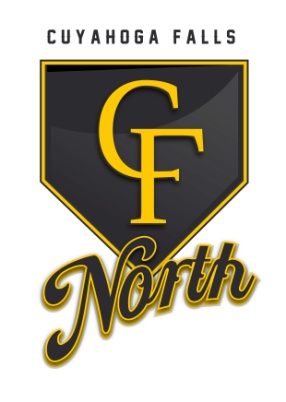 25
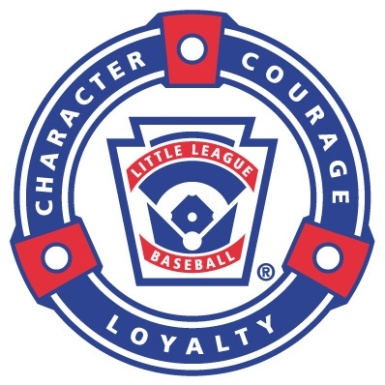 A Rules / Guidelines Cont..
Umpire:
   Offensive team will supply a coach positioned behind the catcher or behind the pitcher to aide in moving the game along.
   The Offensive coach, playing behind and aiding the catcher, will make any calls when absolutely necessary.
   When a discrepancy between coaches takes place, time shall be called, and the two head coaches will discuss at home plate with Offensive head coach making final call.
Pitching:
   Players pitch innings 1 and 2.
   Players pitch 3 pitches to each batter. The batter is to swing at each pitch. If after 3 pitches the batter has not hit the ball, his coach will throw 7 additional balls. If after these 10 pitches the batter has not hit the ball, he/she sits down and is considered an out.
   Coaches pitch innings 3 and 4, during these innings, 8 pitch maximum, batter to swing at all pitches.
   Foul ball on the eighth pitch earns another pitch.
   There are no balls and strikes called.
   No walks.
   Players can pitch a maximum of one inning per game.
   Please be sure that before considering inserting a player to pitch that they can at least throw the ball the required 40 feet. If they cannot, possibly let them play the pitching position in the 3rd or 4th inning when it is all coach pitch.
   Please be diligent with the 8 pitch rule in order to keep the game moving. 
   Players and coaches must pitch from rubber- no exceptions coaches.
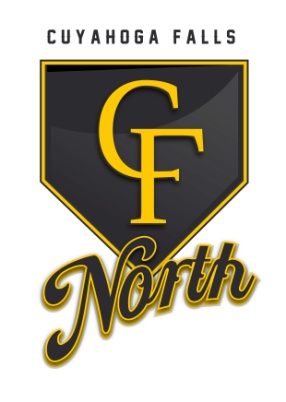 26
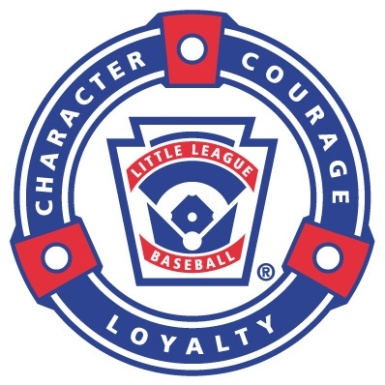 AA Rules/Guidelines
AA Umpiring: 
	Very soon you will all get a schedule of AAA games that you will be required to provide umpires for (preferably someone that has been to the umpiring clinic). Two people are needed – one for the field and one behind the plate. This duty is typically handled between you and your coaches. There will be a list of alternate umps in case you can’t make a game as well but do not depend on this list. 
	As for our AA games, this year I have requested one objective umpire for each of our games. This umpire should be behind the plate and the home team will provide one field umpire. I will try to get two umpires for all of the playoff games. 
AA pitching:
	Little League has some limitations for pitchers. In addition to the Little League rules, I would like to limit each kid to a two inning per game appearance rule. Basically, if a kid throws even 1 pitch in an inning, he can only throw in 1 more inning within that game. This keeps reams from putting an ace on the mound and letting him mow down the other team for the whole game.  Distance is 43 feet
Here are the Little League pitch count rules:
League Age:		Maximum Pitches allowed per day:
85 pitches per day
75 pitches per day
50 pitches per day
Based on the number of pitches thrown on the above table, you have to give the kids a certain number of days rest. Here is that table:
66+ pitches = 4 calendar days rest
51-65 pitches = 3 calendar days rest
36-50 pitches = 2 calendar days rest
21-35 pitches = 1 calendar day rest
1-20 pitches = no rest required
I will try to maintain a spreadsheet weekly so this can be tracked easily for you guys.
If a pitcher delivers 41 or more pitches in a game, he/she cannot catch in that same game.
Also, we should not have coaches behind our catchers throwing the ball back to the pitchers unless there is a deep backstop and the game is dragging. 
No coaches are allowed on the field while their team is on defense.
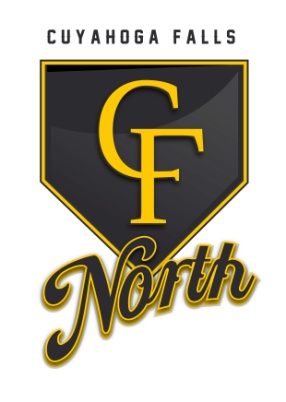 27
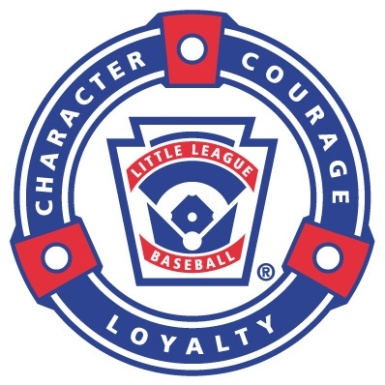 AAA and Majors Rules / Guidelines
 
  To follow 2012 Little League Rule Book
  More to come on details.
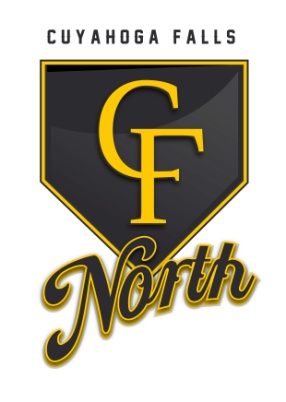 28
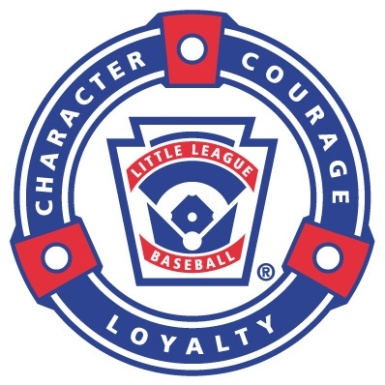 CFLLN Complex:  4007 Wyoga Lake Rd.Cuyahoga Falls, OH 44223
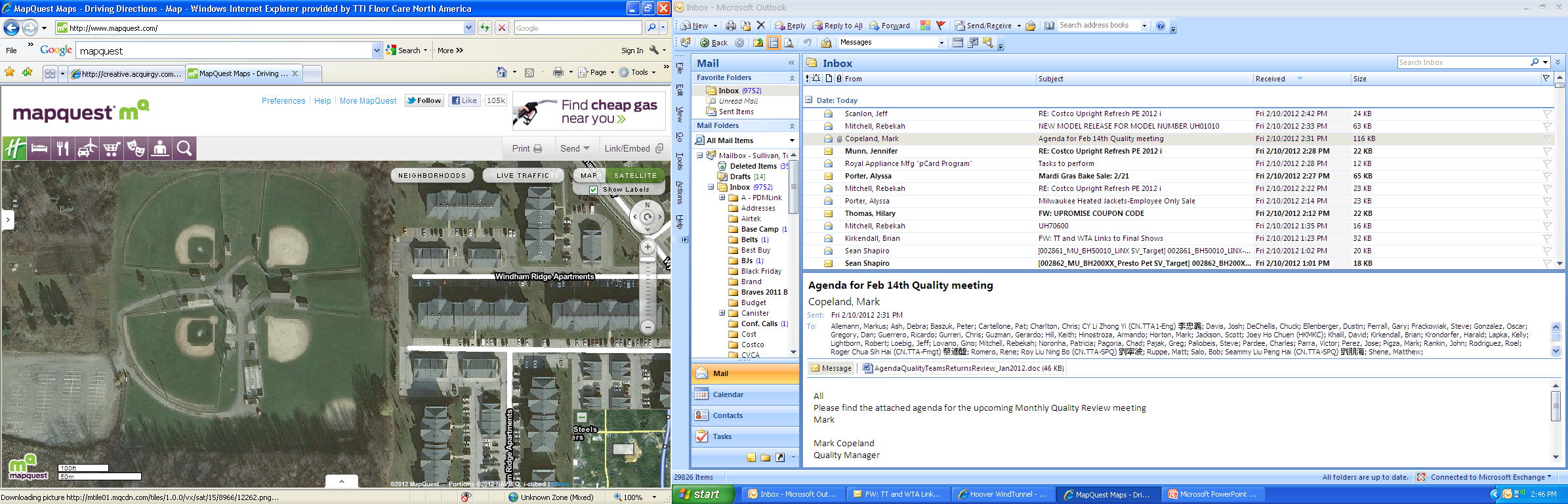 #2
#3
#4
#1
#5
#6
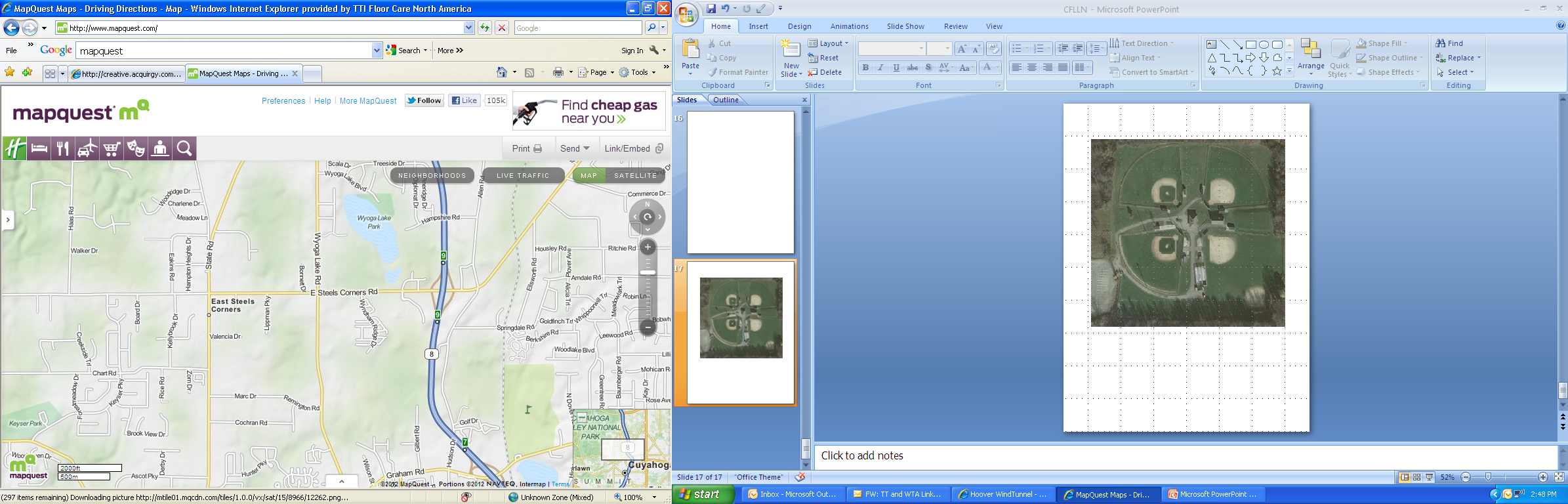 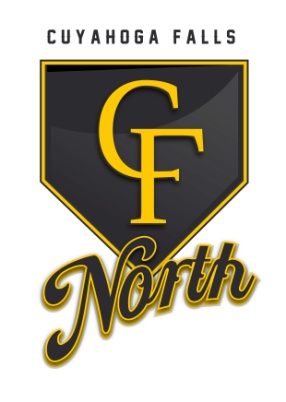 29
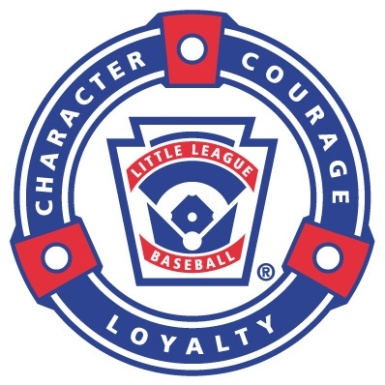 Bolich Middle School:  2630 13th Street Cuyahoga Falls, OH 44221
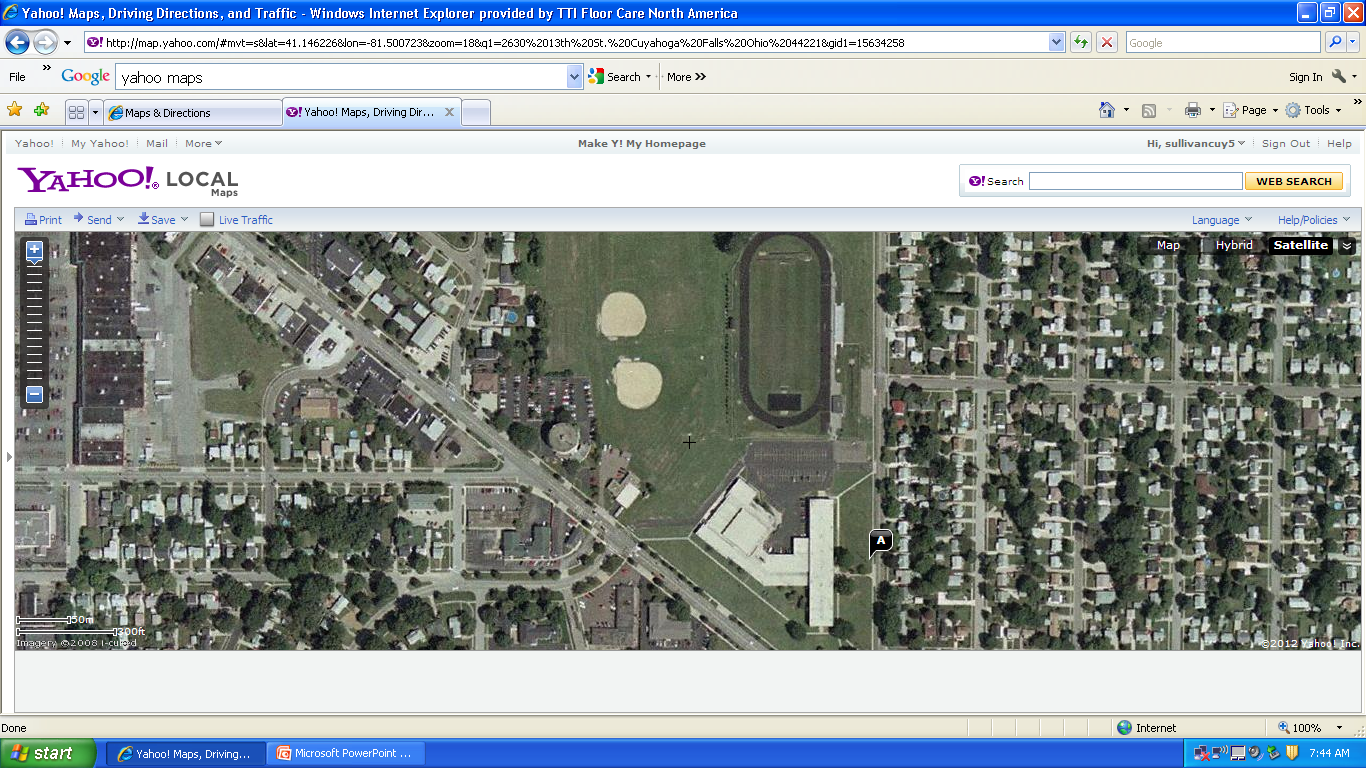 Parking
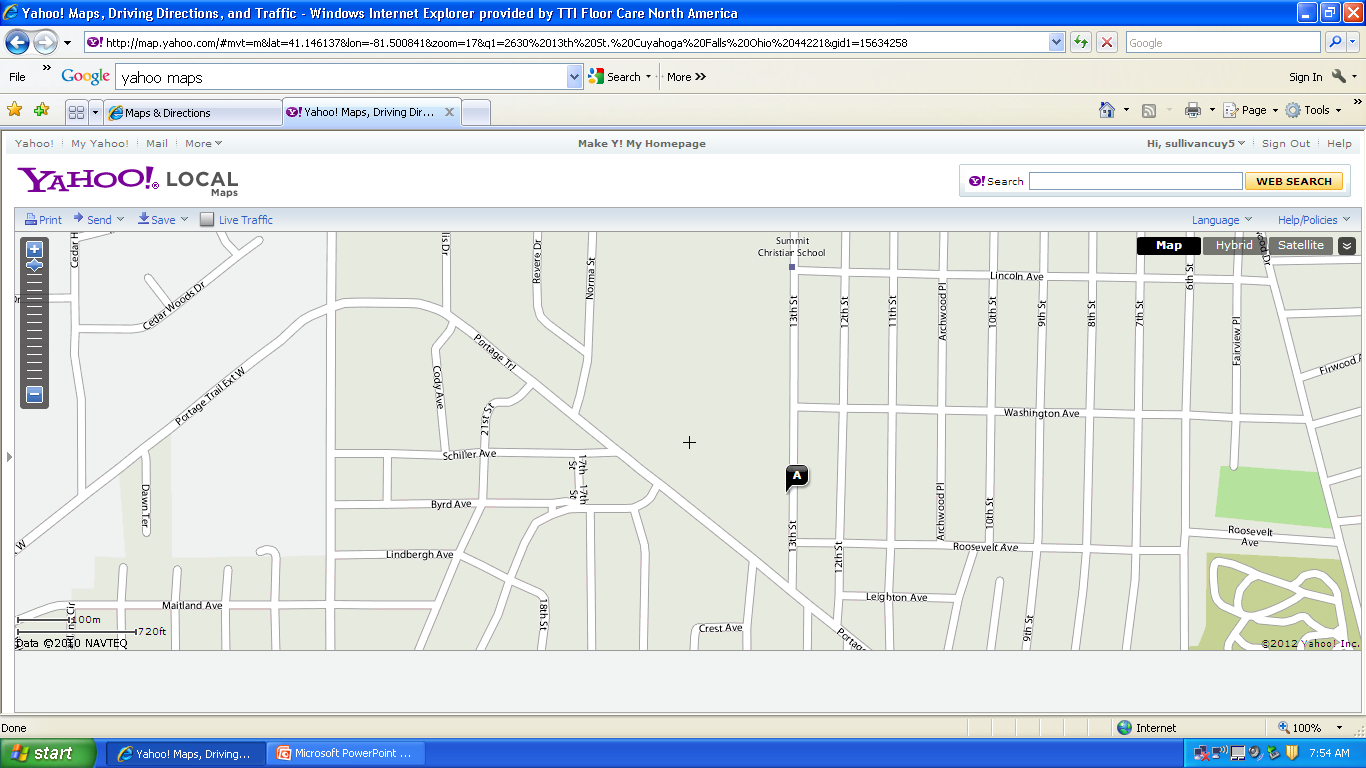 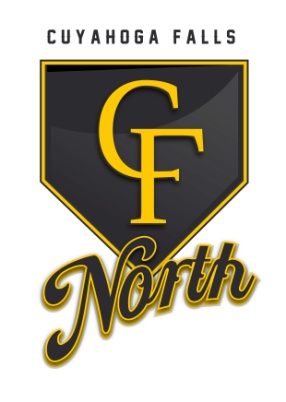 30
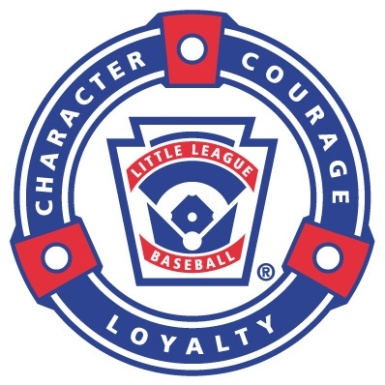 Newberry Fields:  2800 13th StreetCuyahoga Falls, OH 44221
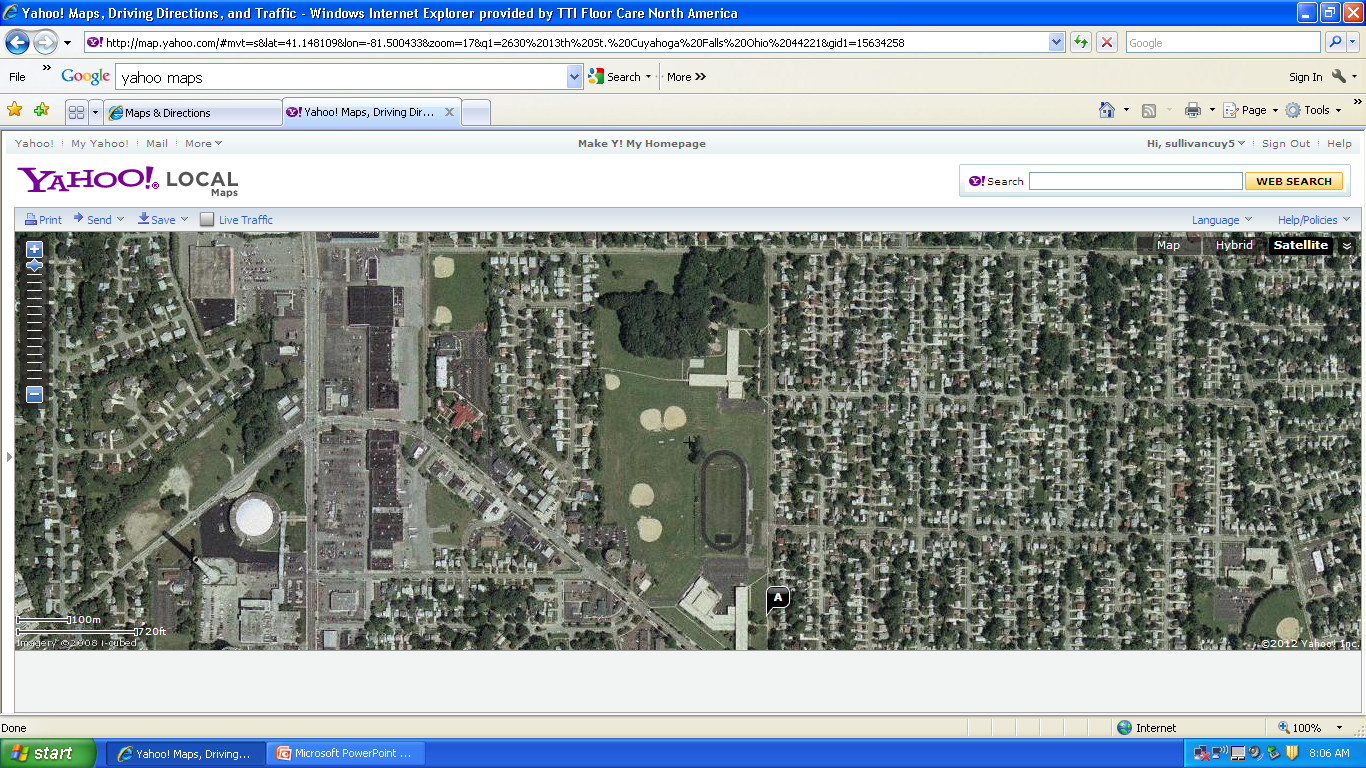 Parking
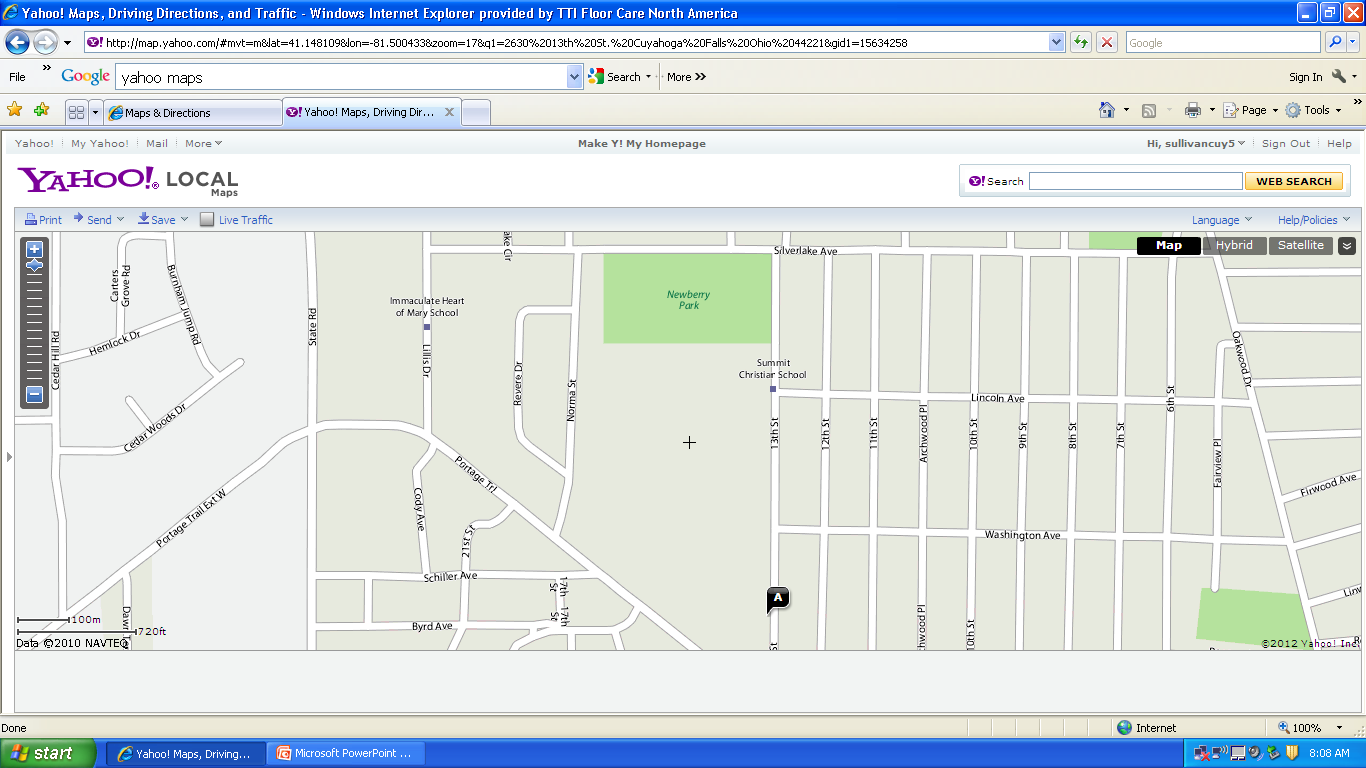 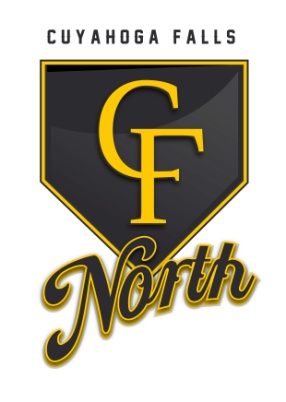 31
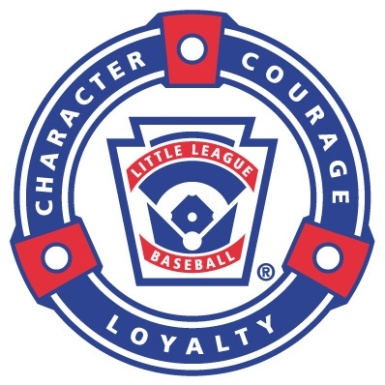 Richardson Field:  2226 23rd StCuyahoga Falls, OH 44223
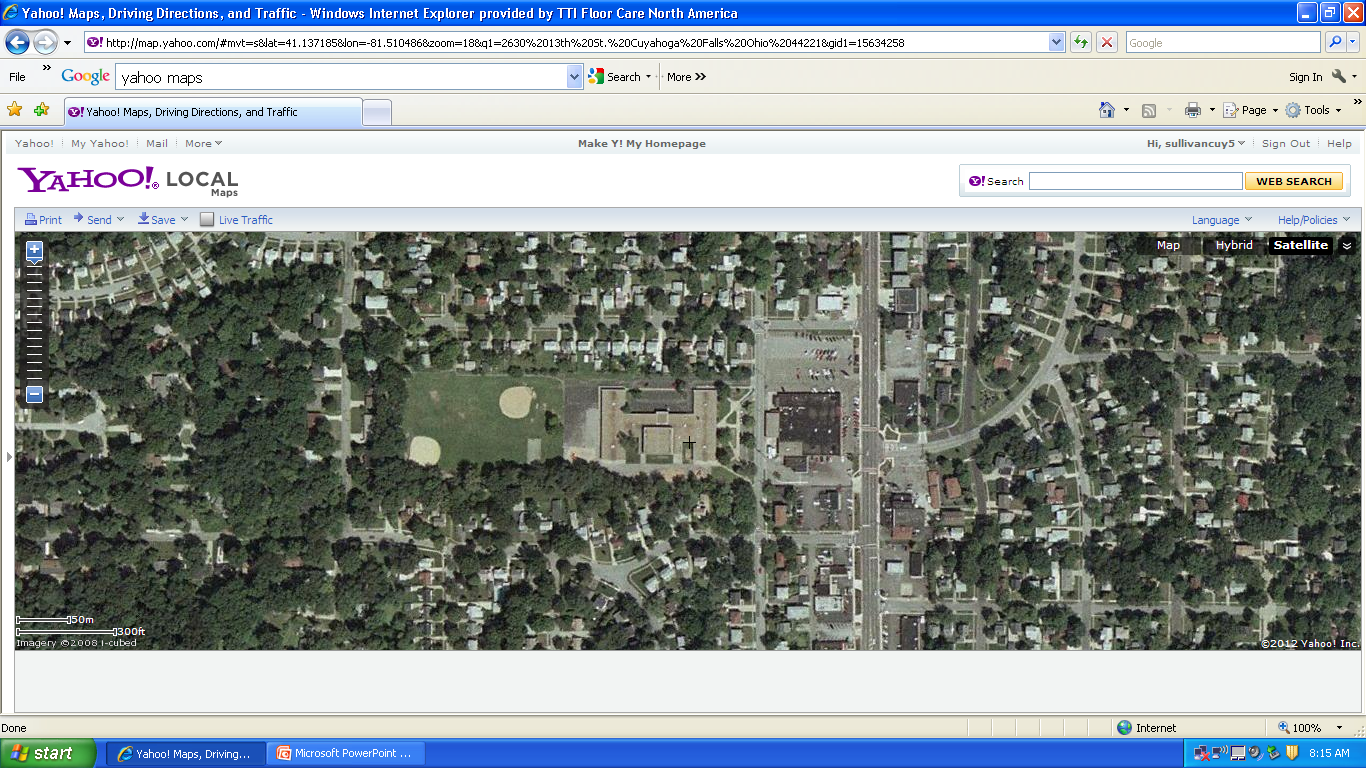 Parking
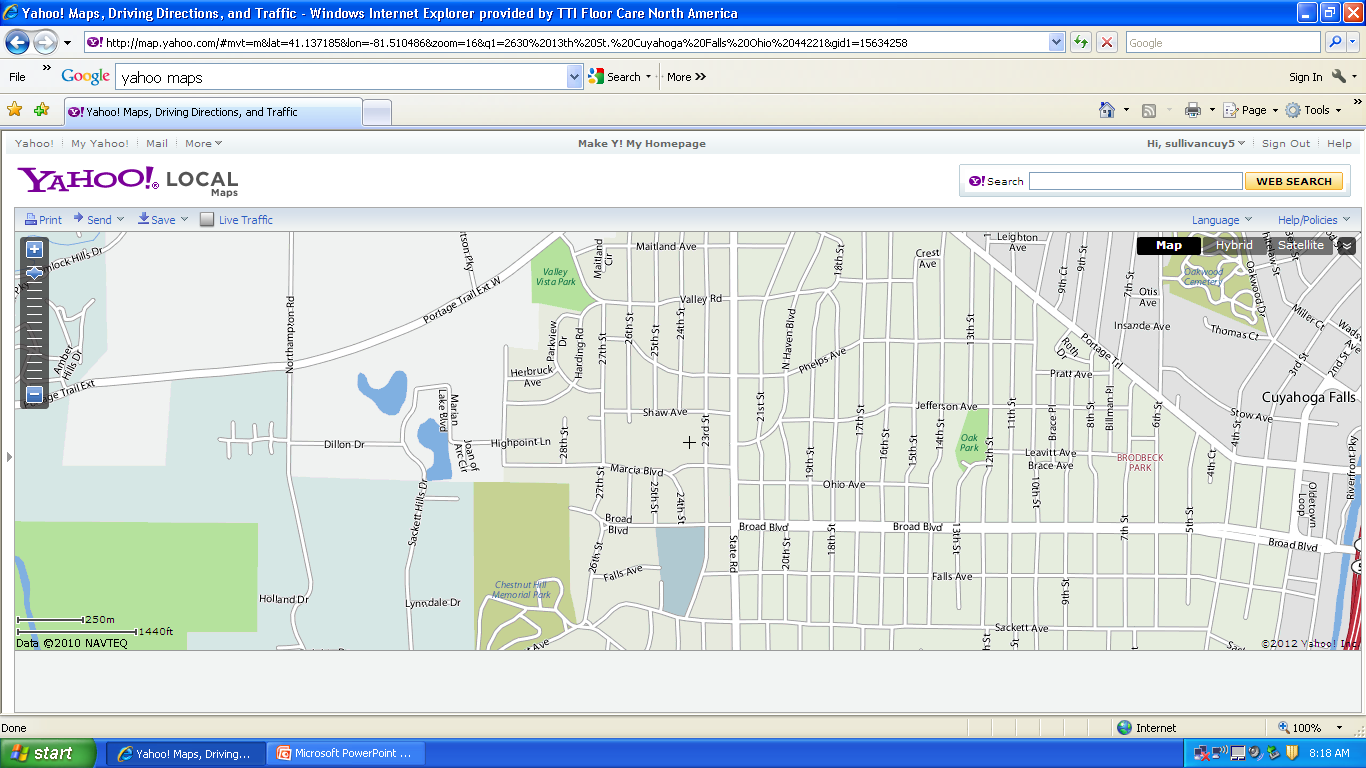 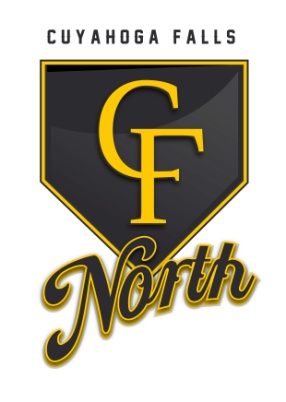 32
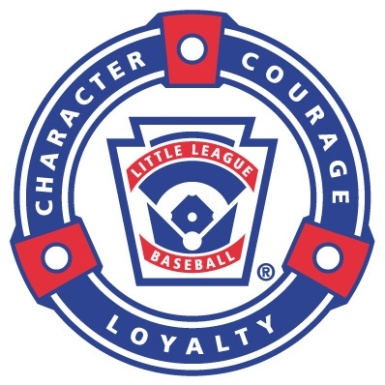 CF South Complex:  2221 High St DrCuyahoga Falls, OH 44221
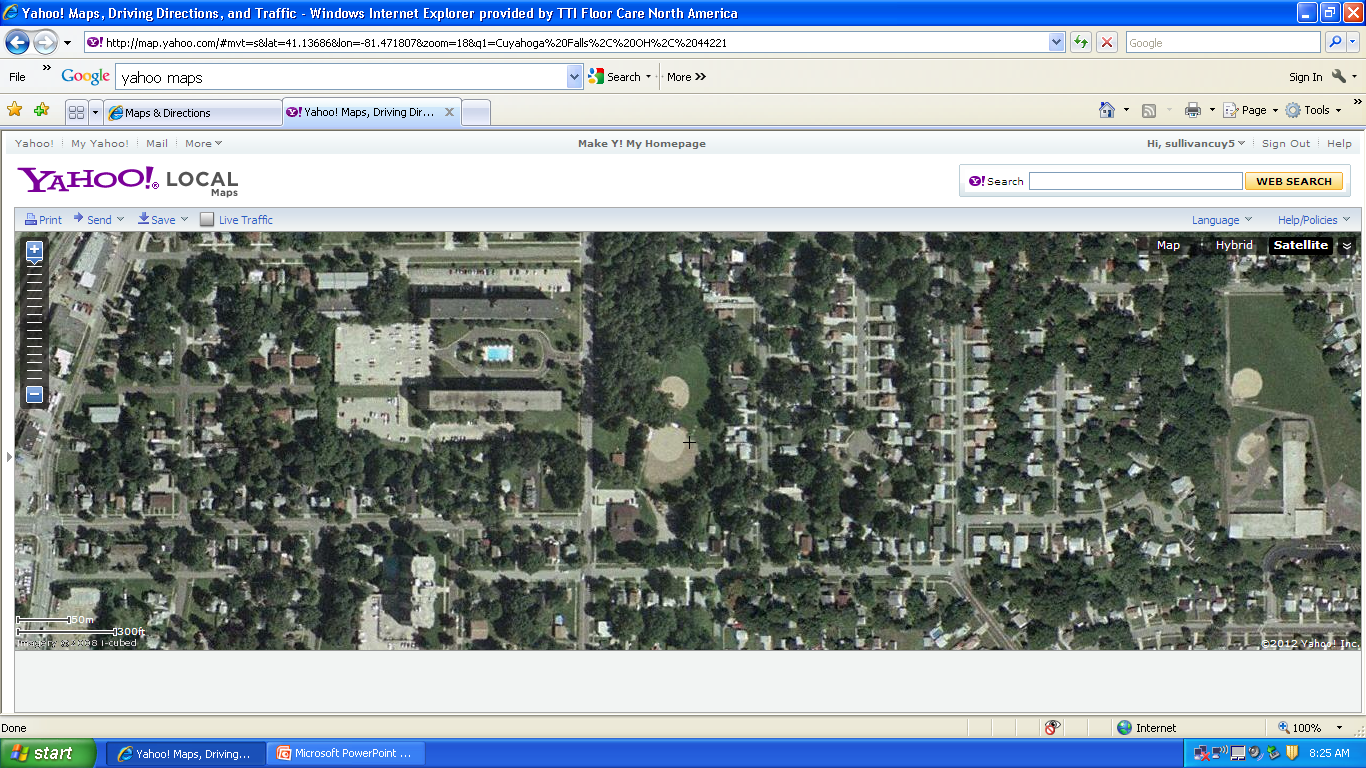 Parking
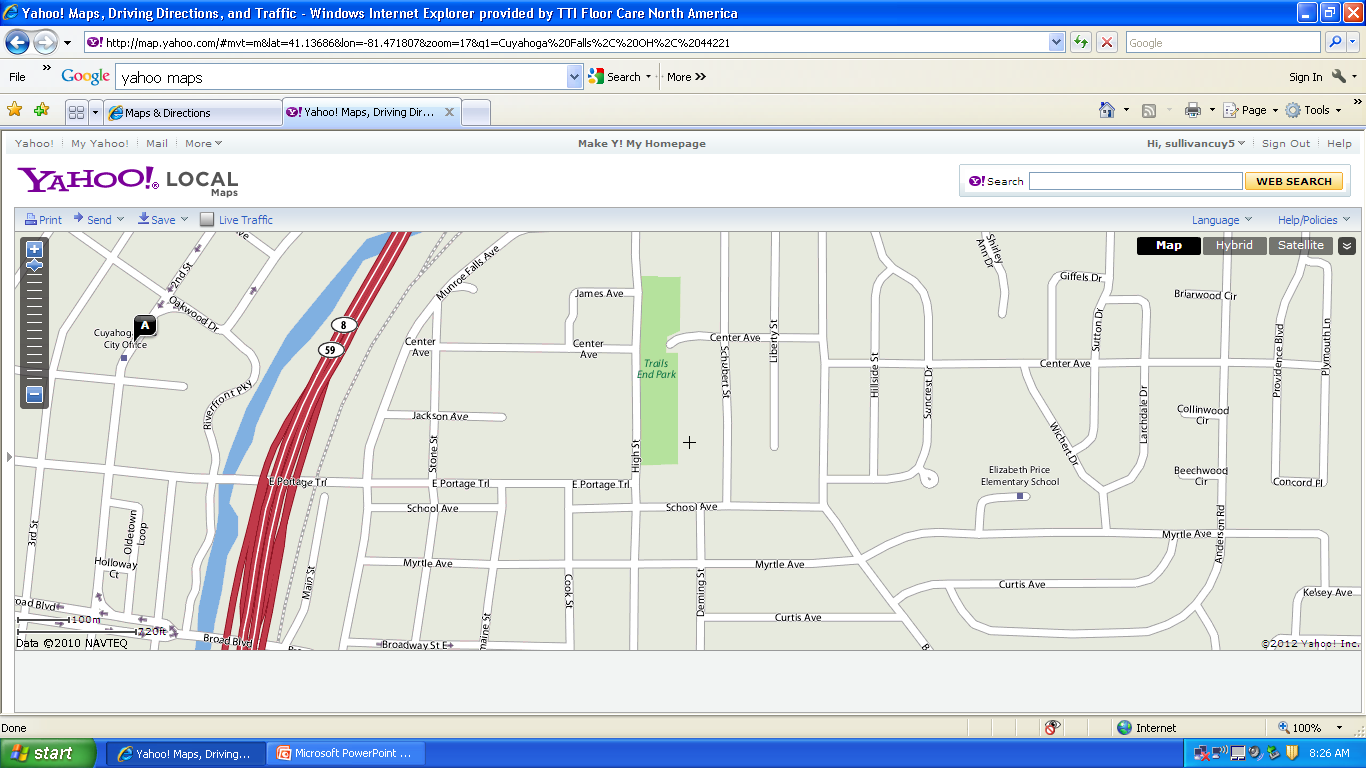 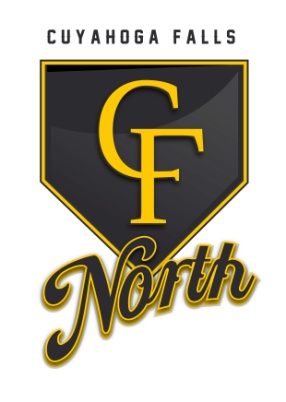 33
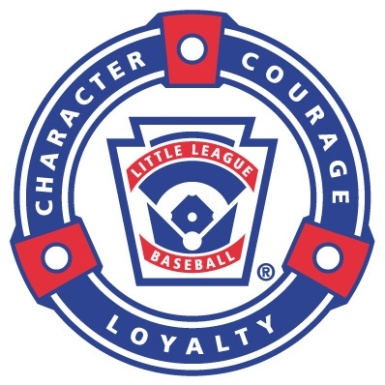 The Hole (Tallmadge): 111 West Ave/Sperry RdTallmadge, OH 44278
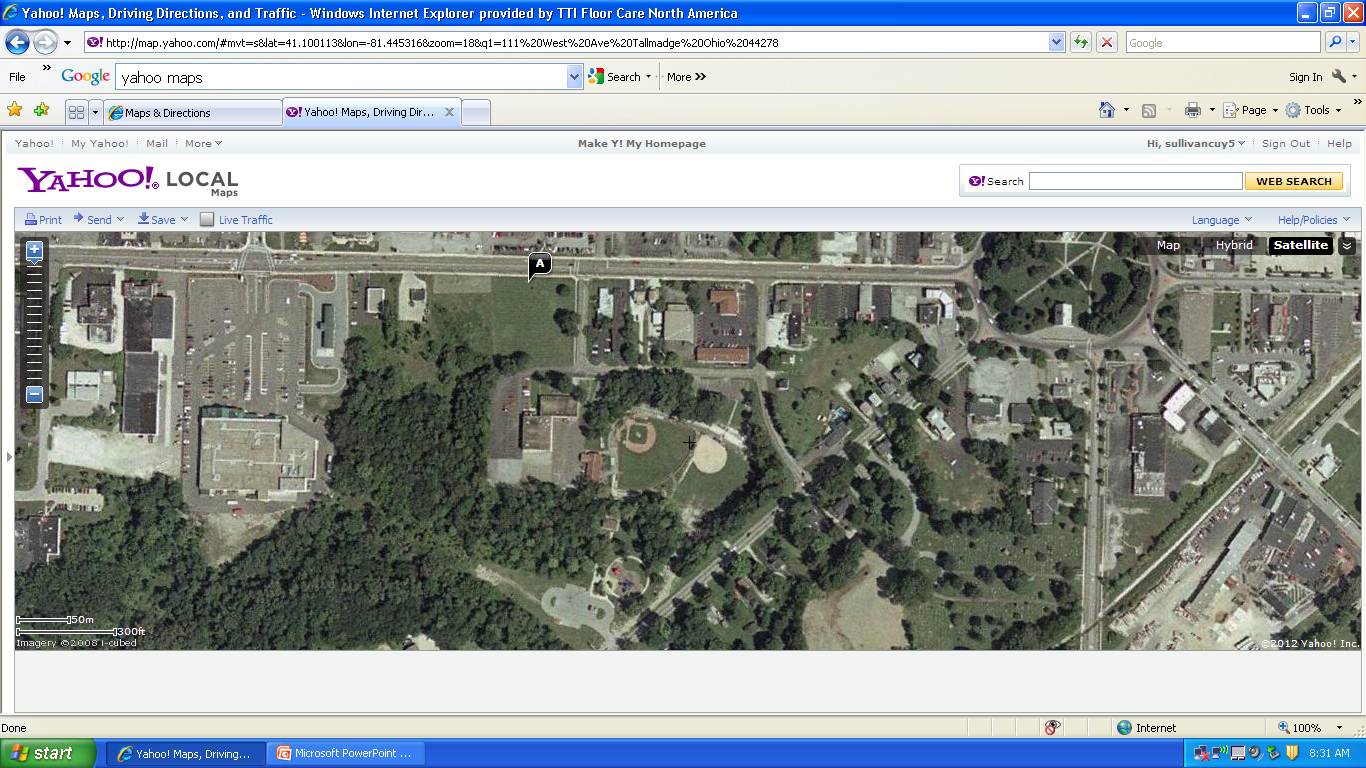 Parking
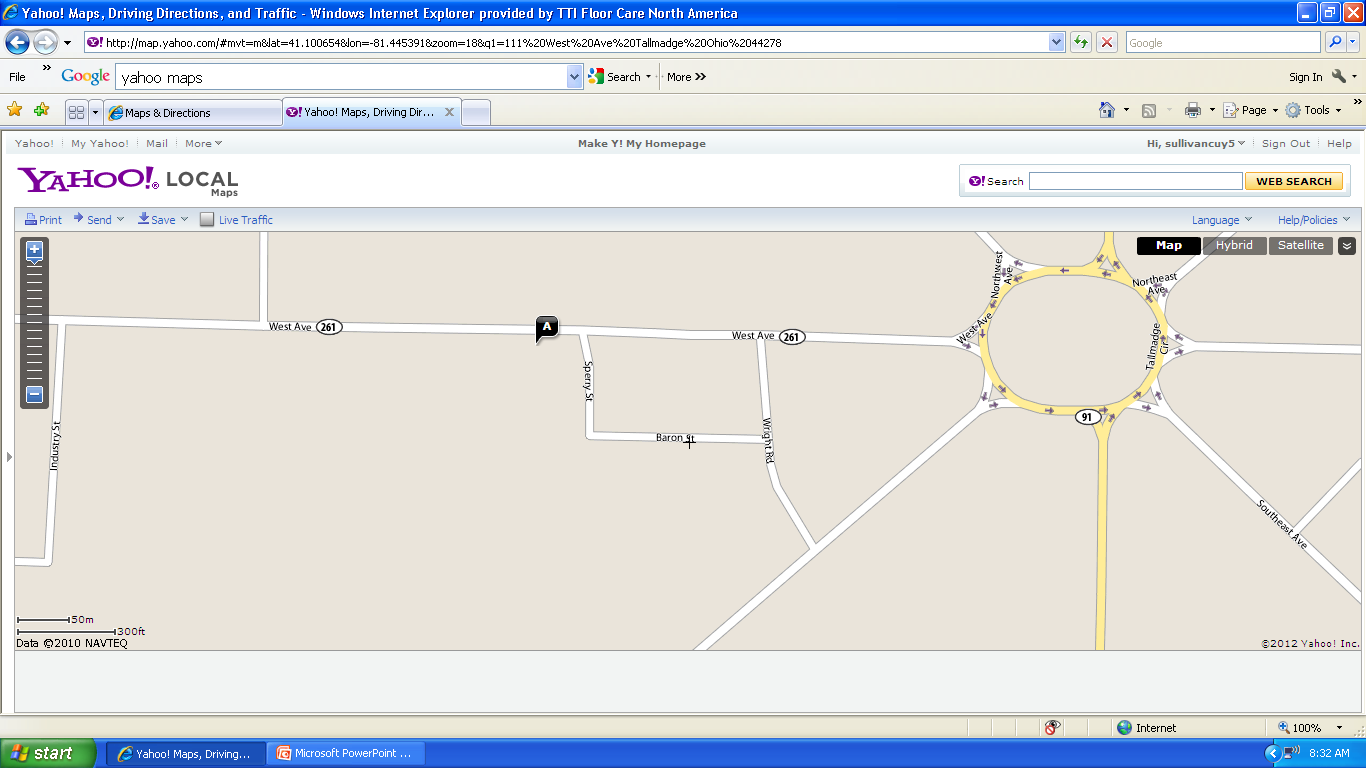 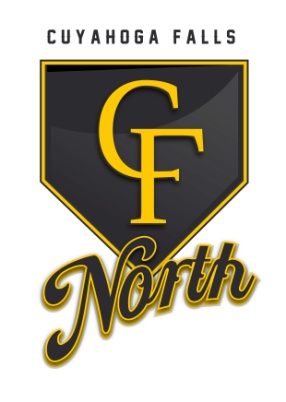 34
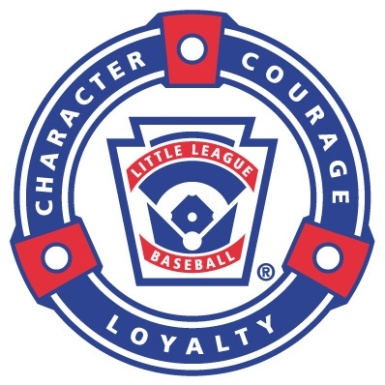 Kent Field (Tallmadge): 200 Kent DrTallmadge, OH 44278
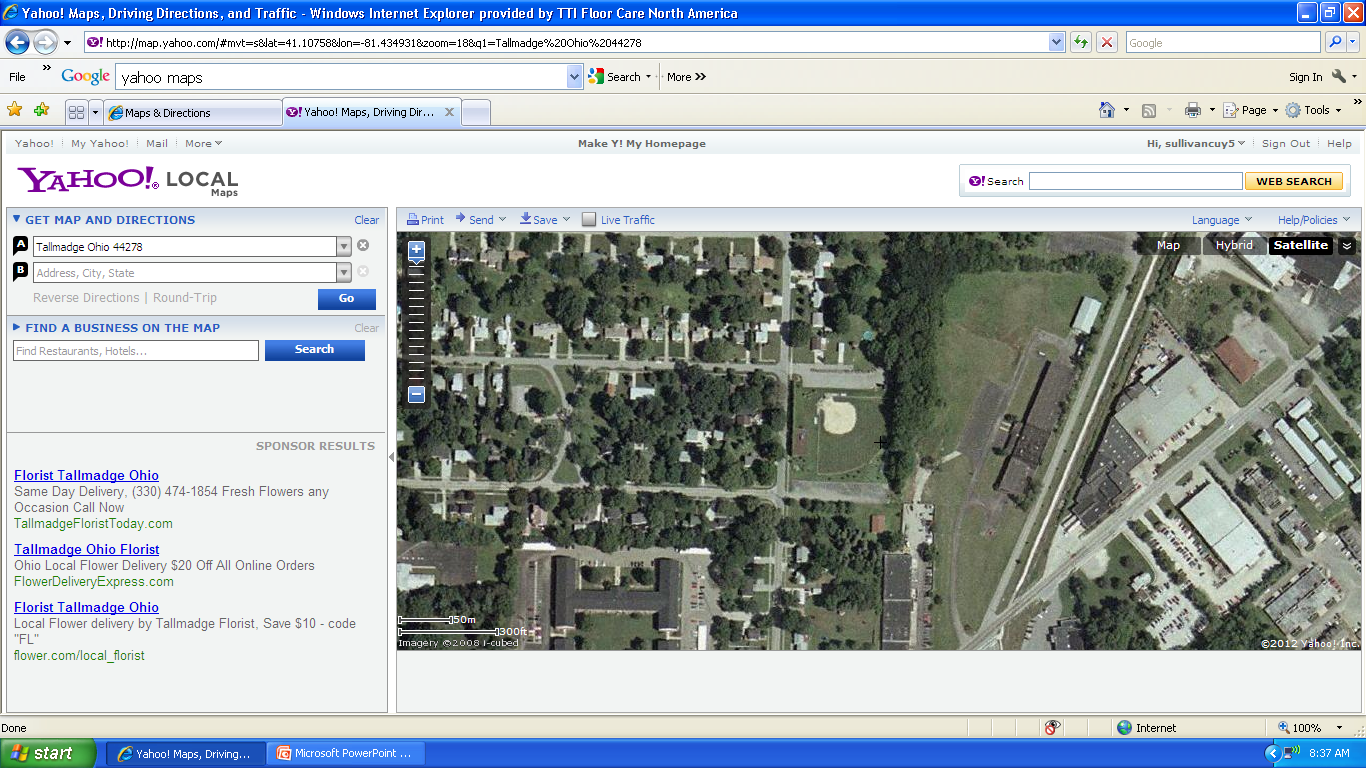 Parking
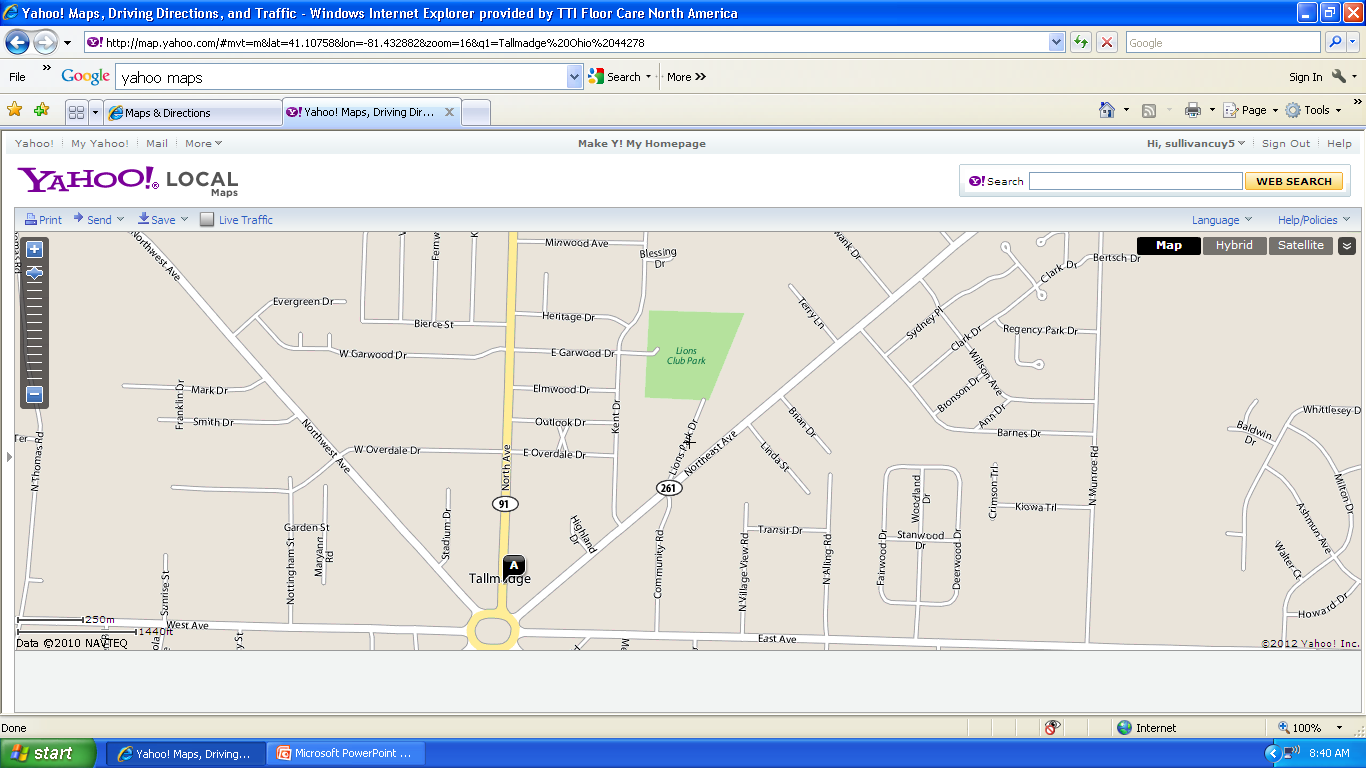 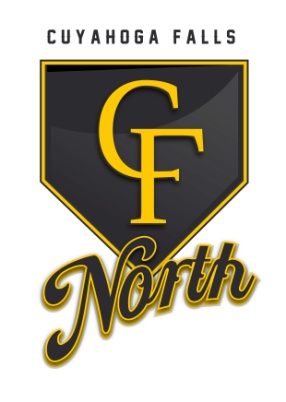 35
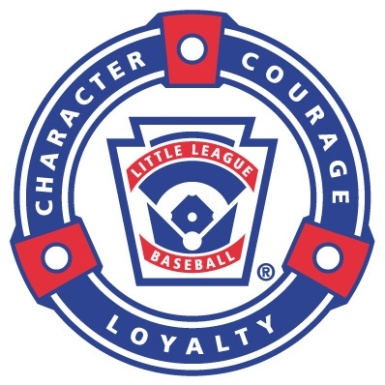 Redefine Winning
In professional sports (which is entertainment), there is only one goal – to have the most points at the end of a contest. However, in youth sports (which is education), there is a second goal: to produce young people who will be winners in life. To help our children get the most out of competitive sports, we need to redefine what it means to be a “winner.” 

Winners are people who:
	• Make maximum effort.
	• Continue to learn and improve.
	• Refuse to let mistakes (or fear of making mistakes) stop them.

    This is called a Mastery Orientation by the Positive Coaches Alliance who the National Little League Association endorses.  PCA says that the Tree of Mastery is an ELM Tree where ELM stands for Effort, Learning, and rebounding from Mistakes.

    If our athletes keep these things in mind, they will develop habits that will serve them well throughout their lives. There is an added benefit. Athletes who are coached with a Mastery Orientation tend to have reduced anxiety and increased self-confidence. And when athletes feel less anxiety, they are more likely to have fun playing their sport and to do better!

Here’s how you can help:

  Tell your child that it’s OK to make a mistake.
  Let your child know you appreciate it when he tries hard even if unsuccessful.
  Ask rather than tell. Try to get your child to talk about her play rather than telling her
what you think about it. Ask open-ended questions to get her to talk (e.g., “What was
the best part of the game for you?”)
  Recognize that Mastery is hard work. Let the coaches criticize your child’s play. Tell your
child you are proud of him regardless of the outcome of the game.
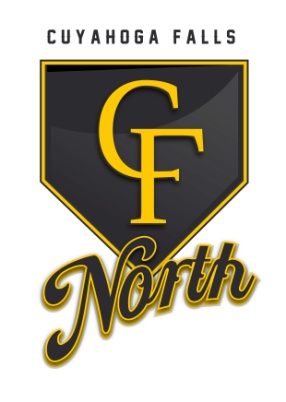 36
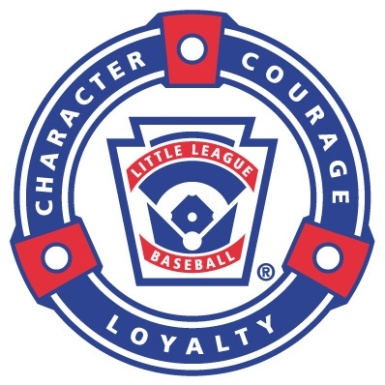 Honoring the Game
Honoring the Game gets to the ROOTS of positive play, where ROOTS stands for respect for
	
	• Rules: We don’t bend the rules to win.
	• Opponents: A worthy opponent is a gift that forces us to play to 		our highest potential.
	• Officials: We treat officials with respect even when we disagree.
	• Teammates: We never do anything that would embarrass our 			team on or off the field.
	• Self: We live up to our own standards regardless of what others do.

Here’s how you can help:

  Let your child know that you want him to Honor The Game. Discuss the meaning of each element of ROOTS with your athletes.

  Be a good role model. Honor the Game when you coaching or watching games. Cheer both teams when good plays are made. If, in your opinion, an officiating mistake is made, be silent! Use this as an opportunity to think about how difficult it is to officiate a game perfectly.

  Encourage other coaches & parents to Honor the Game.
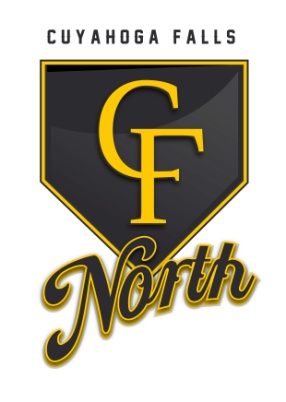 37
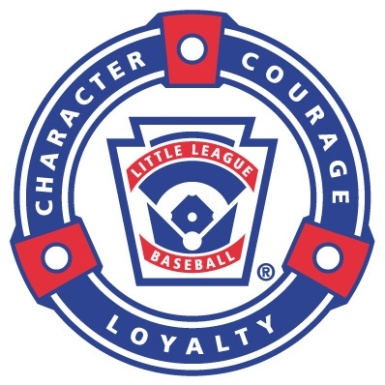 Sample Team-MOM Letter
Hello Everyone,Welcome to Baseball season!! My name is Michelle Shyjka and I am one of the Team Mom's.  The other one is Connie Ralston.  My boys are Cole and Van.  Connie's son is Justin.  I attended our Team Mom meeting the other night and would like to give you all the information. As most of you know, the whole league depends on us, the parents, to keep the league running. Each team will be responsible for a number of items.  We will have Concession Stand Duty, snacks, Night at the Races tickets, a basket for night at the races and pictures.
Concession Stand Duty:    We are responsible to work a minimum of two days in the concession stand.  Our days are Wednesday May 11 and Wednesday May 25.  The time is 5:30pm until the last game is over which is usually between 8 and 8:30pm.  Please let me know what day works best for you.  We will need everyone's cooperation. 
Snack:    As we all know our boys are super hungry when they finish a game.  What I have found from being a Team Mom in the past is collect the money upfront for snacks for the season. The boys will receive a token just like they have in the past and will be able to receive a drink and either a hot dog or french fries. The tokens are $1.50 per child.  We have a total of 18 games. However one of our games are at Bolich so we will need someone to offer to bring snacks this day. 17 x 1.50 =$25.50.  I would like to collect $25.50 from each parent before our first game.  This saves time collecting the money each game and also ensures each kid has a token. Night at the Races:    Ticket Sales    Night at the Races will be held Friday May 13, 2011 at the SYB Hall. The tickets are $25.00 a person. Please let me know how many tickets you will need . I need to have all the money for the tickets turned in by Saturday April 30. Remember with night at the races, the ticket price includes dinner, beer/wine and race entertainment.     Team Baskets    During Night at the Races each team is responsible to create a basket to be raffled off. 
Our team basket must total at least $150.00. We can be as creative as you guys wish. Please l
et myself or Connie know what ideas you may have for the basket. Some teams get really 
creative, some will have a team theme, or some will have just gift cards.  I'm open for any 
suggestions. We will need to have the basket assembled and delivered the night of night 
at the races.  We will also need to put together a list of contents and the value of each I
tem for the event.
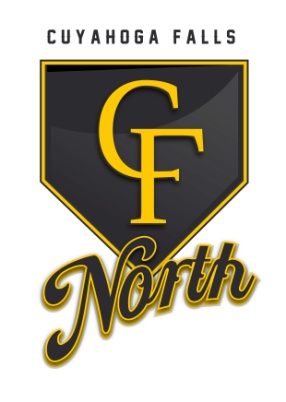 38
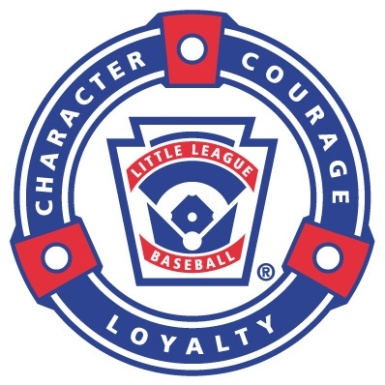 Sample Team-MOM Letter Cont..
Horse Sponsorship    Horses for the race are also being sold. Each race has eight horses that can be purchased for $15.00 a piece.  Buyers get to name the horse and if your horse wins its race they you have the opportunity to win $50.00. Horse names and money must be turned in to myself or Connie by Saturday April 30.    Program Advertisements    Each team is encouraged to sell ads that will be printed in the race program. There are number of donation levels ranging from $20.00 to $100.00. Please let me know if you have questions on this.Picture Day    Pictures are going to be taken on Saturday May 7th at the Complex by Clear Shots. If there is a rain-out then the pictures will be at Woodridge Middle School. I will let you know our time as soon as I find out what it is. Please arrive 15 to 20 minutes before our appointment time.  I will also pass out the forms and envelopes ahead of time and ask that if you plan on purchasing pictures, have the envelopes and money turned into me by Wednesday May 4.  This will help with all the craziness that goes on that morning of trying to collect the money from each parent. I know I covered a lot of information so please don't hesitate to send me an e mail or give me a call. My e mail address is lambeau92@yahoo.com and my cell phone number is 330-472-9536.  Connie's e mail address is ralstonconnie@att.netI look forward to a wonderful baseball season and getting to know everyone. Thanks in advance for everything you will be doing for the team and your child this baseball season. I have also included our schedule.  Thank you,Michelle Shyjka
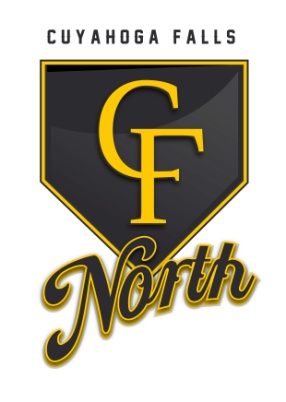 39